Psicofarmacología
Juan Pablo Londoño Herrera
Residente de Psiquiatría
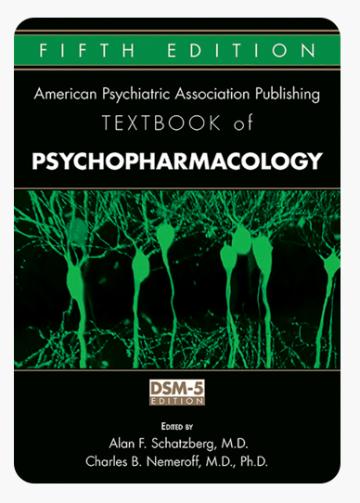 Grupos farmacológicos
Generalidades de prescripción
Antes de prescribir discutir:
Interacciones.
Efectos adversos.
Tiempo de respuesta.
Suspensión de medicación.

Considerar paraclínicos para inicio.

Necesidad de niveles séricos.

Dosis inicial  esquema de titulación.
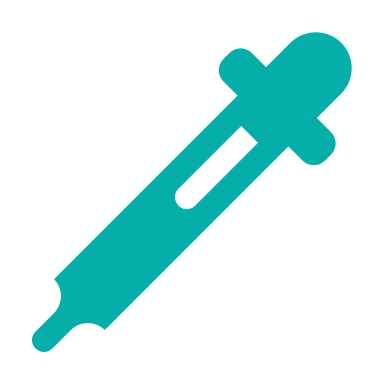 «Start low, go slow»
Antidepresivos
En general
No se requieren paraclínicos para inicio.
ADT  EKG si riesgo cardiovascular.

No niveles séricos.
Excepto si sospecha de intoxicación por ADT.

Iniciar a dosis bajas  evaluar tolerancia.

Avanzar a dosis mínima efectiva en 1 semana.
No respuesta  ↑ dosis (si se tolera).
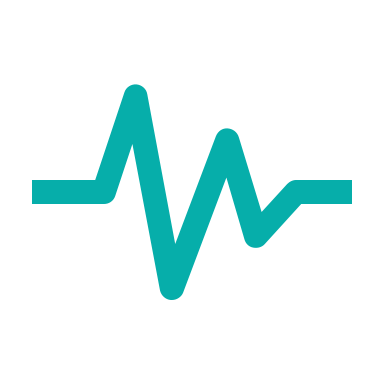 ISRS
Inhiben bomba de recaptación de 5-HT.
↑ Ocupación de receptor 5-HT postsináptico.
Selectivos.
Poca afinidad por otros receptores.
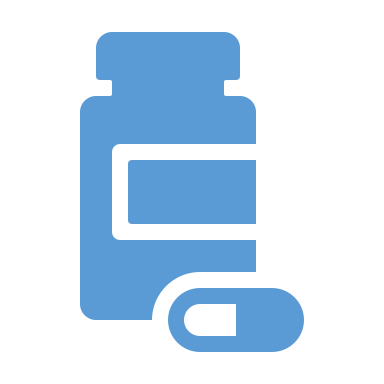 ISRS
Pueden inhibir CYP P450
Interacciones

Menor inhibición
Escitalopram
Citalopram
*De elección en polifarmacia.
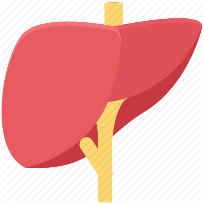 ISRS  - efectos adversos
EA comunes.
Somnolencia.
Insomnio
Ansiedad.
Mareo.
Cefalea.
Boca seca.
Disfunción sexual*.
Ganancia de peso*.
Citalopram
↑ QT dosis dependiente.
Dosis no > 40 mg/día.
Factores de riesgo de ↑ de niveles.
Dosis no > 20 mg/día.
Alteración hepática.
Mayores de 60 años.
Uso de inhibidores de CYP2C19.
↑ Riesgo.
DM2.
Sangrado anormal.
Osteopenia.
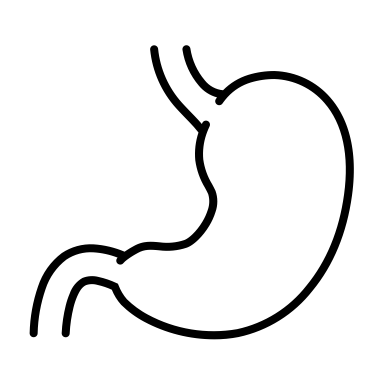 Duales (IRSN)
Mecanismo antidepresivo inicial.
Bloqueo de transportadores de 5HT y NE.
Inhibición de recaptación.
↑ estimulación de receptores postsinápticos.

Parámetros farmacocinéticos variables.

Duloxetina inhibe moderadamente CYP2D6.
Venlafaxina.
Desvenlafaxina.
Duloxetina.
Milnacipran.
Levomilnacipran.
Duales (IRSN)
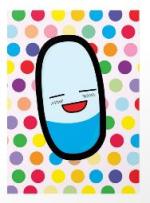 Se recomienda toma de PA antes del inicio.
EA más común  náuseas.
Administrarlos con comida.
EA similares a los de los ISRS.
Otros efectos adversos.
Constipación/ mareo/ boca seca/ sudoración.
Duales (IRSN)
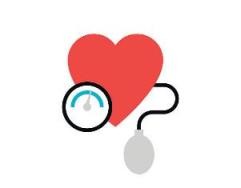 Moduladores de serotonina
Trazodona.
Nefazodona.
Vortioxetina.
Vilazodona.
Efectos raros pero serios.
Priapismo.
Arritmias cardiacas*.
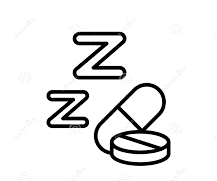 Moduladores de serotonina -  Vortioxetina
Efectos adversos.
Náuseas  primario.
Vómito.
Constipación.

EDM con síntomas cognitivos  
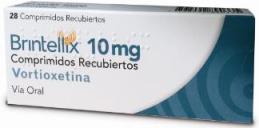 Antidepresivos atípicos
Opción como primera línea.
Opción en TDM resistente.
Incluyen:
Agomelatina.
Bupropion.
Mirtazapina.
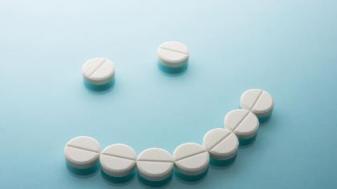 Antidepresivos atípicos - Bupropion
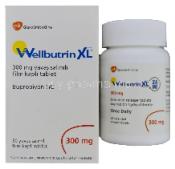 Inhibe recaptación de DA y NE.
Tabaquismo 
Disfunción sexual 
TAB .
Puede inhibir CYP2D6.
Antidepresivos atípicos - Mirtazapina
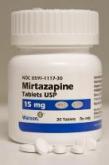 Tricíclicos y tetracíclicos
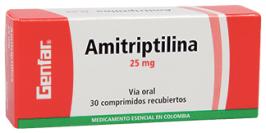 Inhiben recaptación de 5-HT y NE.
↑ NT en espacio postsináptico.
Antagonismo competitivo ⍺1, ⍺2, M y H1.
Bloquean canales de Na+ y K+.
Tricíclicos y tetracíclicos
Tricíclicos:
Aminas terciarias
Dos grupos metil al final de cadena lateral.
Generalmente.
Más potentes en bloqueo de 5-HT.
Más efectos adversos.

Aminas secundarias.
Un grupo metil al final de cadena lateral.
Más potentes en bloqueo de NE.
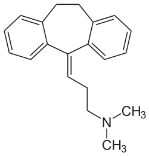 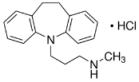 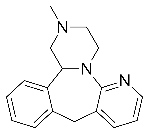 Tricíclicos y tetracíclicos
Vida media de eliminación promedio 24 horas.
Dosis completa una vez al día.
Usualmente en la noche.
Efecto sedante.
Encontrar dosis adecuada.
Ensayo y error.
Inicio con dosis bajas  evitar EA.
Incremento lento de la dosis.
Solo altas dosis si no respuesta a dosis más bajas.
En TMD.
Dosis de respuesta = dosis de mantenimiento.
Tricíclicos y tetracíclicos
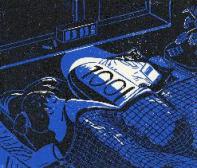 IMAO
No son primera ni segunda línea.

Perfil de EA relativamente ↑.

EA severos.
Crisis HTA/ síndrome serotoninérgico.

Requiere restricciones dietarias.

Precaución con interacciones.

Útiles en depresión resistente.
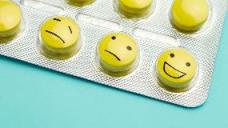 Cambio de antidepresivos
Entre ISRS  △ directo.
De ISRS a IRSN  △ directo/ cruzado.
Desmonte cruzado.
Desde un IRSN.
De o para un atípico/ modulador de 5HT/ ADT.
De o para IMAO  washout de 2-5 semanas.
Desmonte cruzado
↓ gradual del actual  luego suspensión.
↑ gradual del nuevo  con titulación.

Usualmente una a dos semanas.

Contraindicado si interacciones importantes.
En ese caso actual se desmonta y suspende.
Luego nuevo se inicia.
Inmediatamente o luego de washout.
Síndrome de descontinuación
Descontinuación abrupta o desmonte rápido.
Más en  vida media corta (< 24 h).
Dosis elevadas.
Terapia prolongada (> 5 semanas).
ISRN  venlafaxina/ desvenlafaxina.
  educar / desmonte 2-4 semanas.
Si síntomas importantes.
Desmonte 6-12 semanas.
Cambio directo a fluoxetina  luego desmonte.
Síndrome serotoninérgico
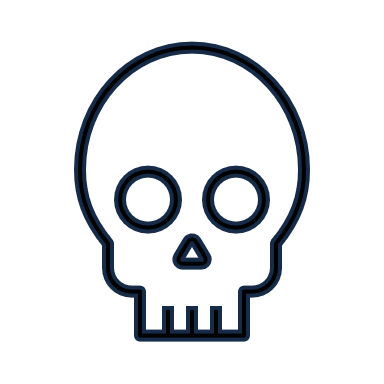 Síndrome serotoninérgico
Síndrome serotoninérgico
Descontinuar agentes serotoninérgicos.

Sedación con BZD  ej. lorazepam 1-2 mg VO cada 6-8 horas.
Eliminar agitación/ △ neuromusculares/ taquicardia e HTA.
Titular para lograr efecto.

Oxígeno para SaO2 ≥ 94%/ LEV/ monitoreo cardiaco continuo.

Anticipar complicaciones.
Posible fluctuación rápida y amplia de signos vitales

Si agitación y signos vitales no mejoran.
Ciproheptadina  dosis inicial de 12 mg VO por SOG.

Si Tº > 41,1ºC  sedación/ parálisis/ IOT.
Medidas estándar de hipertermia.
Evitar antipiréticos.
Estabilizadores del ánimo
Carbonato de litio
Indicación.
Manía aguda.
Hipomanía.
Depresión bipolar.
Mantenimiento de TAB.
Pilar en tratamiento de TAB.
Puede reducir riesgo suicida.
Rápidamente absorbido en TGI.

Niveles séricos pico en 1-2 horas.

Se distribuye en toda el agua corporal total.

Vida media aprox. 24 horas.
Incrementa con la edad.

Estado estable en 4 a 5 días.

Excreción casi exclusivamente renal.
Carbonato de litio
Niveles séricos meta.
Episodio agudo  0,8-1,2 mEq/L.
Adultos mayores  0,4-0,8 mEq/L.
Mantenimiento  0,6-1 mEq/L.
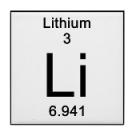 Carbonato de litio
Relación de litemia.
Función renal
Balance electrolítico
Balance hídrico

Deshidratación ↑ niveles.

↑ Ingesta de sodio  ↓ niveles.

↓ Ingesta de sodio  ↑ niveles.
Medición de niveles
Cada 5 días
Luego de 12 horas de última dosis
Si se considera ↑ de dosis
Solicitar nueva litemia
Niveles estables
Control cada 6 a 12 meses
Carbonato de litio
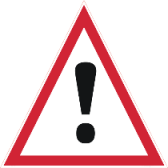 Carbonato de litio
Carbonato de litio
Medicamentos que ↑ niveles
AINES (menos ASA).
Diuréticos tiazídicos.
IECAS.
Tetraciclinas.
Metronidazol.
Carbonato de litio
Empeoramiento súbito o grave de EA
Signo de toxicidad.
EA a largo plazo
Alteraciones renales.
Alteraciones tiroideas.
Alteraciones del ritmo cardiaco.
En pacientes con cardiopatía.
Intoxicación por litio
Leve a moderada
Diarrea, náuseas o vómito, debilidad muscular, temblor, somnolencia, △ leve de coordinación, espasmos leves.
Moderada a grave
Intoxicación por litio
Empeoramiento de EA / △ neurológicas.
Aguda/ aguda sobre crónica/ crónica. 
Litemia ↑
Leve  usualmente > 1.5 mEq/L.
Moderada/ grave  > 2.5 mEq/L.
Emergencia médica.
Inclusos si asintomáticos.
Ácido valproico
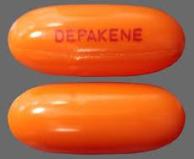 Interacciones  múltiples medicamentos.
ACO  ↑ aclaramiento de AVP.
Bloquea canales de Na+ voltaje dependientes.
↑ concentraciones de GABA.
Metabolismo hepático.
Inhibidor del sistema CYP.
Requiere ajuste en insuficiencia hepática.
Ácido valproico
Inicio 250 mg   2-3 veces/día
Tres veces si EA
↑ 250-500 mg cada 1-5 días
Según tolerancia
Meta dosis  1500 a 2500 mg/día
Estrategia 20 mg/Kg/día
Valproemia  cada 5 días.
Meta 50-100 mcg/ml.
Mejor mayor de 70 u 80 mcg/ml.

Niveles 12 horas después de última dosis.

Control de niveles cada 6-12 meses.
Interacciones.
Confirmar adherencia.

Observación sin niveles  opción.
Ácido valproico
Raros.
Falla hepática/ trombocitopenia/ pancreatitis.
Uso en embarazo (contraindicado).
Malformaciones mayores.
Alteraciones del neurodesarrollo.
Alternativa para EA TGI  divalproato.
Monitoreo cada 6-12 meses.
Valproemia/ función hepática/ HLG.
Ácido valproico
5-10%  ↑ benigna de ALT.
Terapia crónica.
Asintomática.
Autoresuelven. 
Hepatotoxicidad.
Encefalopatía hiperamonémica.
Lesión hepatocelular aguda.
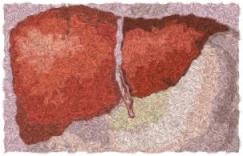 Carbamazepina
Inicio 100–200 mg  una a dos veces/día.
Incremento  200 mg cada 1-4 días.
Dosis usual  800-1000 mg/día.
Dosis meta  200-1800 mg.
Dos veces al día.
Niveles  4-12 mcg/ml.
Carbamazepina
Lamotrigina
Efectiva en depresión bipolar.
Esquema.
Inicio 25 mg/día por dos semanas.
Luego 25 mg cada 12 horas por 2 semanas.
Luego aumentar 25-50 mg día cada semana.
Dosis meta.
50-200 mg/día.
Requerimientos hasta de 400 mg/día.
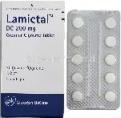 Lamotrigina
Interacciones.
Ácido valproico.
↑ Niveles de lamotrigina.
Carbamazepina.
↓ Niveles de lamotrigina.
Litio + lamotrigina 
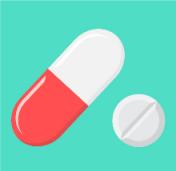 Antipsicóticos
Antipsicóticos
Eficacia comparable entre ellos.
Salvo clozapina  esquizofrenia resistente.
Difieren entre ellos.
Farmacocinética.
Perfil de EA diferente gravedad.
Formulación.
Costo.
*Determinan elección.
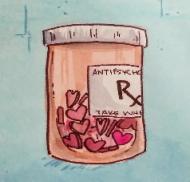 Antipsicóticos típicos
Antipsicóticos típicos
Efectos adversos extrapiramidales
Distonía aguda.
Acatisia.
Parkinsonismo.
Disquinesia tardía
Movimientos hiperquinéticos involuntarios.
Cara y extremidades.
Hiperprolactinemia
Biperideno.
Antihistamínicos.
BZD.
Propranolol.
Amantadina.
Antipsicóticos típicos
Haloperidol IV.
Riesgo prolongación del QT.
Riesgo arritmia cardiaca.

Antes de iniciarlo IV.
EKG/ K+ sérico.

Posterior a administración IV (> 3 mg).
Monitoreo cardiaco.
Particularidades.
Depresión postpsicótica.
Efectos cognitivos.
↓ umbral convulsivo.
Uso en demencia en ancianos.
Riesgo cardiovascular.
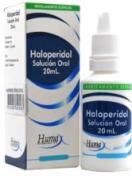 Antipsicóticos atípicos
Características definitorias.
Bajo riesgo.
EA extrapiramidales.
Disquinesia tardía.
*Mayor  risperidona.
*Menor  clozapina / quetiapina.
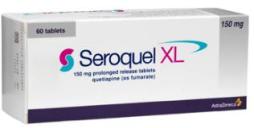 Antipsicóticos atípicos
Incremento de mortalidad.
Todas las edades.
Todos los diagnósticos.
Mayor riesgo de mortalidad.
Mayor edad.
Mayor tiempo de exposición.
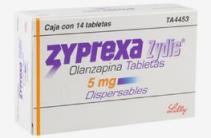 Antipsicóticos atípicos
Efectos anticolinérgicos
Prolongación del QT.
Más leve con atípicos.
Mayor con ziprasidona.
Evitar si alto riesgo.
Evitar medicamentos que ↑ QT.
Principalmente.
Clozapina*/ olanzapina/ quetiapina.
Más comunes.
Boca seca.
Constipación  impactación fecal.
Perforación intestinal.
Menos comunes.
Visión borrosa/ retención urinaria.
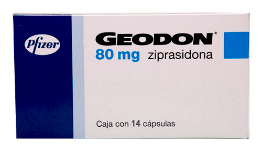 Antipsicóticos atípicos
Hipotensión /taquicardia ortostática.
Común primeros días.
Común en incremento de dosis.
Generalmente benignos.
Generalmente autolimitados.
En ocasiones requiere.
 ↓ en velocidad de titulación.
División en 2-3 dosis/día.
Cambio de medicación.
Antipsicóticos atípicos
Sedación
Cualquiera.
Mayor (50% pacientes)
Clozapina.
Olanzapina.
Quetiapina.
Intermedia (10-25%)
Ziprasidona.
Menor (<10% otros)
Aripiprazol  más insomnio.
Preguntar cada año
Función sexual/ galactorrea
Antipsicóticos atípicos
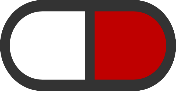 Clozapina
Evaluación pretratamiento
Indicación primaria.
Esquizofrenia o TEA.
Resistente a tratamiento. 
Conducta persistente.
Suicida.
Auto o heteroagresiva.
Clozapina
Inicio gradual  25 mg/día.
↑ 25-50 mg/día según tolerancia.
Puede darse 1-2 veces día.

Mantenimiento usual  300-600 mg/día.

No se recomienda >900 mg/día.

En población adulta mayor/ enferma.
Titulación más lenta.
Dosis mantenimiento  usual 100-150 mg/día
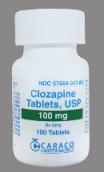 Clozapina
Riesgo agranulocitosis
Monitoreo semanal a mensual.
Neutros ≥ 1500/mcL.
Niveles menores.
Interrupción.
Monitoreo más frecuente.
Reevaluación de uso.

Historia de neutropenia severa (< 500)
Alto riesgo de recurrencia rápida.
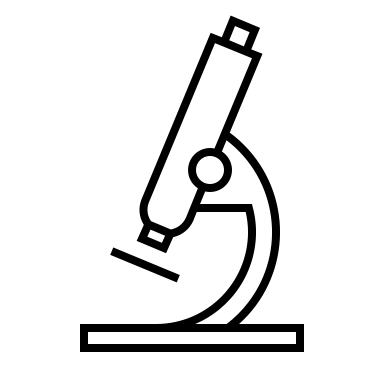 Síndrome neuroléptico maligno
Emergencia neurológica vital.
Uso de neurolépticos.
Metoclopramida.
Abstinencia a dopamina.
Sospecha (2/4).
Cambio del estado mental.
Rigidez.
Fiebre/ hipertermia.
Disautonomía  ↑ FC/ ↑ PA / ↑ FR / diaforesis.
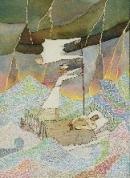 Síndrome neuroléptico maligno
Descartar diferenciales  infecciosas/ farmacológicas/ golpe de calor.

Exámenes  neuroimagen/ punción lumbar/ EEG.
Síndrome neuroléptico maligno
Manejo
Ansiolíticos
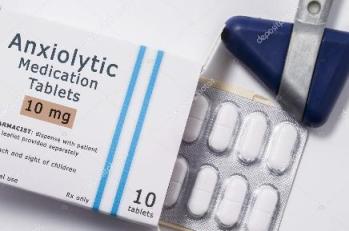 Benzodiacepinas
Eficaz en tratamiento de ansiedad.
Manejo agudo de ansiedad.
Previo a inicio de acción de ISRS.

↓ rápida síntomas somáticos/ emocionales.
Minutos a horas.

Riesgo de dependencia y tolerancia.

Reemplazadas por antidepresivos.

Requieren desmonte gradual.
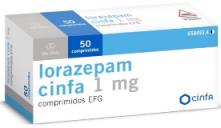 Benzodiacepinas
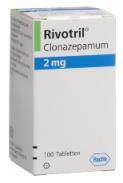 Usar con precaución.
Tolerancia rápida.
Incremento de dosis por su cuenta.
Pacientes con TUS.

Conjunto con ISRS.
Mantenimiento agudo.
Casos seleccionados.
Monoterapia.
Largo plazo.
Benzodiacepinas
Efecto farmacodinámico principal.
Receptores GABA del SNC.
Potencia efectos de GABA endógeno.

Receptor GABA.
GABAA  excitabilidad neuronal, cambios rápidos de ánimo, ansiedad clínica y sueño.
GABAB  memoria, ánimo, analgesia.
GABAC  no es claro.
Flumazenil  antagonista GABAA
Antídoto.
Benzodiacepinas
Metabolismo hepático
CYP3A4
Interacciones medicamentosas.
Ej. diazepam, midazolam, alprazolam.
Conjugación  lorazepam
Aclaramiento renal.
Menos interacciones.
Elección en polifarmacia.
Elección en insuficiencia hepática.
Benzodiacepinas
Persistencia de BZD en el cuerpo.
Determina tiempo de inicio de abstinencia.
Vida media corta.
Alprazolam/ Lorazepam.
Mayor probabilidad de abstinencia.
Vida media larga.
Clonazepam/ diazepam.
Síntomas retardados.
Síntomas atenuados.
Benzodiacepinas
Inicio a bajas dosis  ↑ a necesidad.
Clonazepam.
Inicio 0.25-0.5 mg cada 12 h.
Titulación hasta 2 mg cada 8 h.
Lorazepam.
Inicio 0.5-1 mg cada 8 h.
Titulación hasta 2 mg cada 6 h.
Desmonte lento  si circunstancias permiten.
25% de la dosis cada 1 a 2 semanas.

Monitoreo de síntomas de abstinencia.
Tempranos  ansiedad/ disforia/ temblor.
Avanzados  alteraciones sensoperceptivas/ psicosis/ convulsiones.

Reducir velocidad de desmonte.
Pregabalina
Eficaz para manejo de ansiedad.

Inhibe corrientes de calcio.
Por medio de canales activados por alto voltaje.

Dosis 50-300 mg.
Mayoría necesita > 150 mg.

Depende de función renal para aclaramiento.
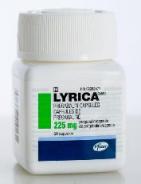 Pregabalina
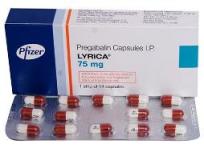 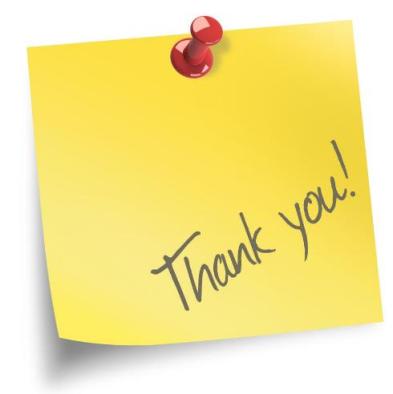 Juan Pablo Londoño Herrera
juanp.londo@gmail.com